(Post)Koloniale literatuur
Indische letteren in de 21ste eeuw?
Indische literatuur
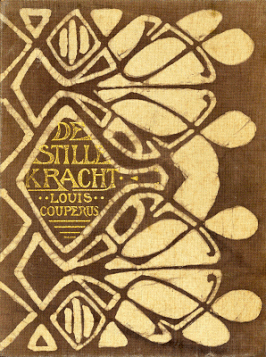 Opkomst sinds het verschijnen van Max Havelaar (1860)
een groot overzicht: Oost-Indische Spiegel (1972) door Rob Nieuwenhuys – literatuur in de ruime zin van het woord
Bellettrie vooral na MH, tot nu toe
Indische canon tussen 1890 en 1960: P. A. Daum (Goena goena, Nummer elf), Louis Couperus (De stille kracht), Arthur van Schendel, E. du Perron (Het land van herkomst), Maria Dermout (Nog pas gisteren), Hella Haasse (Oeroeg)
Indische literatuur rond 2000?
Nieuwe uitgaven van MH
Multatuli´s Volledig Werk
MH opgenomen in Canon van Nederland, nummer één in de literaire canon
Atte Jongstra: Kristalman – boek over Multatuli
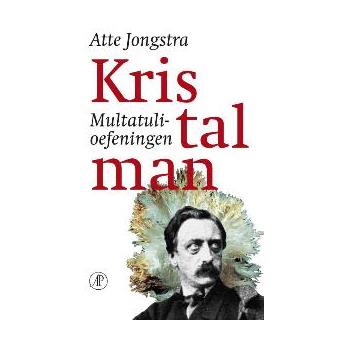 Indische literatuur rond 2000?
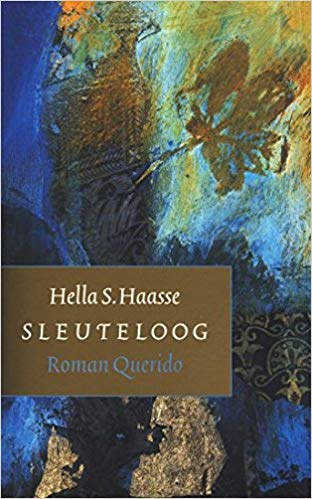 Jan Eijkelboom: Het Krijgsbedrijf (2000) – verhalen uit zijn tijd op Java tijdens politionele acties
G. J. Resink: verzamelde gedichten (2001)
Bert Paasman en Peter van Zonneveld: Album van de Indische poëzie (2014)
Haasse: Sleuteloog (2002) – laatste Indische roman
Nieuwe romans van de naoorlogse Tweede generatie (Meisje van honderd van Marion Bloem, De tolk van Java van Alfred Birney, Familieziek en Ik kom terug van Adriaan van Dis…)
Werk van Indo-schrijver Tjalie Robinson, zijn TongTong Fair (in Den Haag) – grootste multiculturele festival van Europa
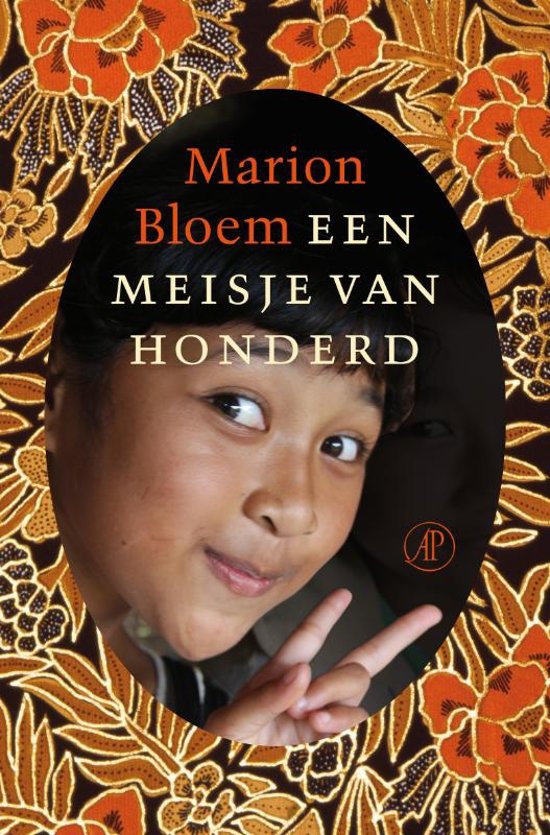 Lastige en pijnlijke vragen
Verwerking van het einde van Indië
Problematisch voor Indo´s
Romans over de verdwenen inlandse voormoder (De njai van Reggie Baay, Meisje van honderd van M. Bloem)
Slavernij: Daar werd wat gruwelijks verricht (R. Baay)
Thema van oorlog en geweld (Japanse bezetting, politionele acties), in romans, maar ook in historische studies (van Rémy Limpach, Gert Oostindie), NIOD (Nederlands Instituut voor Oorlogsdocumentatie)
Zie verder:
Reinier Salverda: „Tegen het vergeten. De Indische Letteren in de eenentwintigste eeuw.“ In: Ons Erfdeel, augustus 2018. P. 11-19.